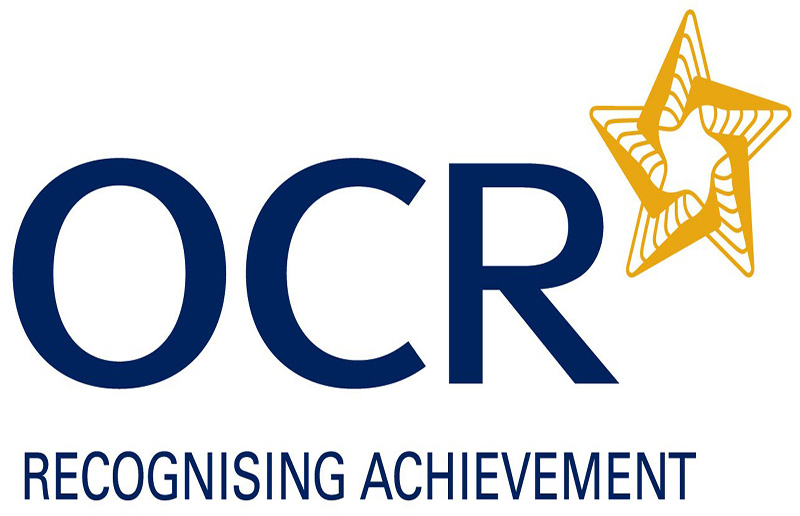 Ancient History Component 2: Rome Period Study: The Julio-Claudian Emperors 31 BC – 68 AD
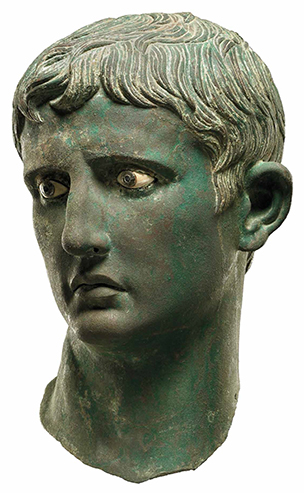 This is a ‘Period Study’  meaning that it is meant to cover a broad timespan 

The Roman period study carries as much weight as the Greek period study – 25% for A level / 50% for AS

The Roman period study is assessed in exactly the same way as the Greek period study: 

A Level =a 20 mark interpretation question and a 30 mark essay question
AS Level = a 10 mark O.K. question, a 20 mark mini-essay, a 30 mark essay question
Period Study: The Julio-Claudian Emperors 31 BC – 68 AD
The Basics
AS exam dates

Greek Topic – 18th May (pm) 1 hour 30 minutes

Roman Topic – 25th May (pm) 1 hour 30 minutes
Period Study: The Julio-Claudian Emperors 31 BC – 68 AD
The Basics
The Roman Period study looks at the first dynasty of Roman Emperors, known as the Julio-Claudians:
Period Study: The Julio-Claudian Emperors 31 BC – 68 AD
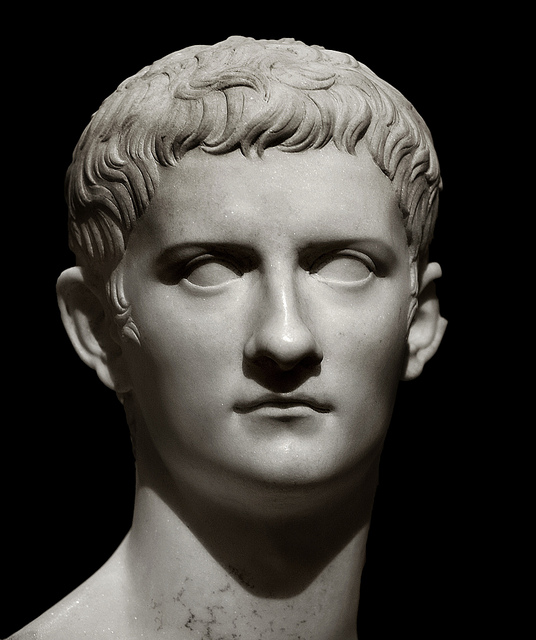 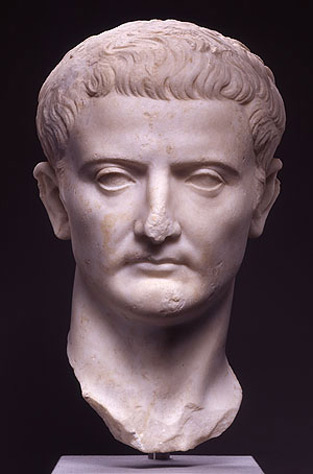 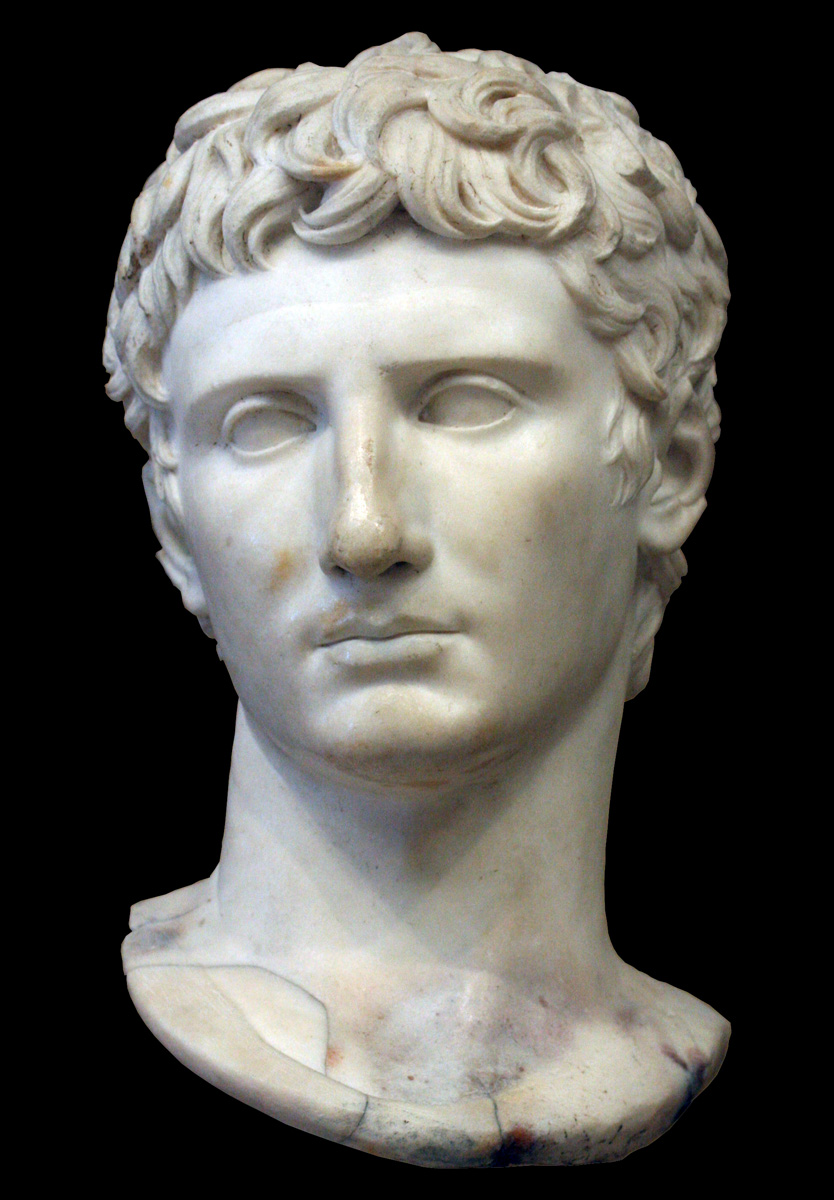 Augustus 
27 BC – 14 AD
Tiberius 
14-37 AD
Gaius 
37-41 AD
The Basics
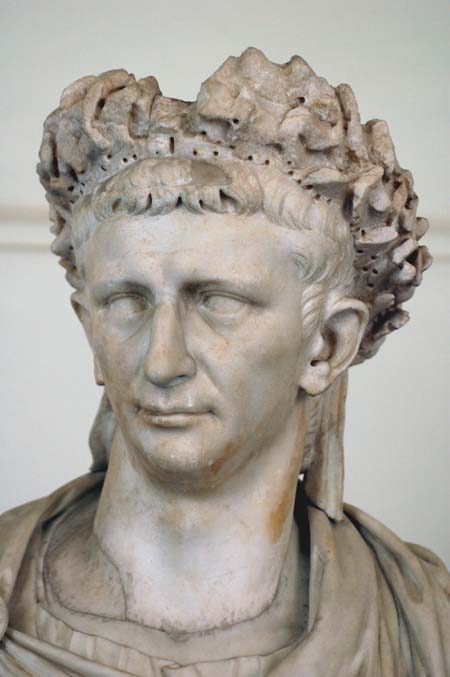 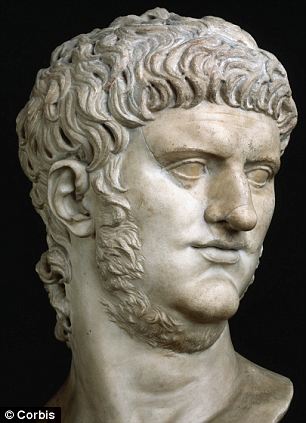 Claudius
41 -54 AD
Nero 
54-68 AD
The Roman Period study starts with the reign of the first emperor Augustus 
Under his rule Rome was transformed from a system of government known as the Republic in which the people (or some of them) held power, to an empire in which the emperor held absolute power, known as the Principate
To some, Augustan Rome would be a ‘golden age’ and he would be a model for future emperors
To begin with, however, Augustus, then known as Octavian, had to win a bloody civil war putting an end to almost a century of conflict within Rome
Period Study: The Julio-Claudian Emperors 31 BC – 68 AD
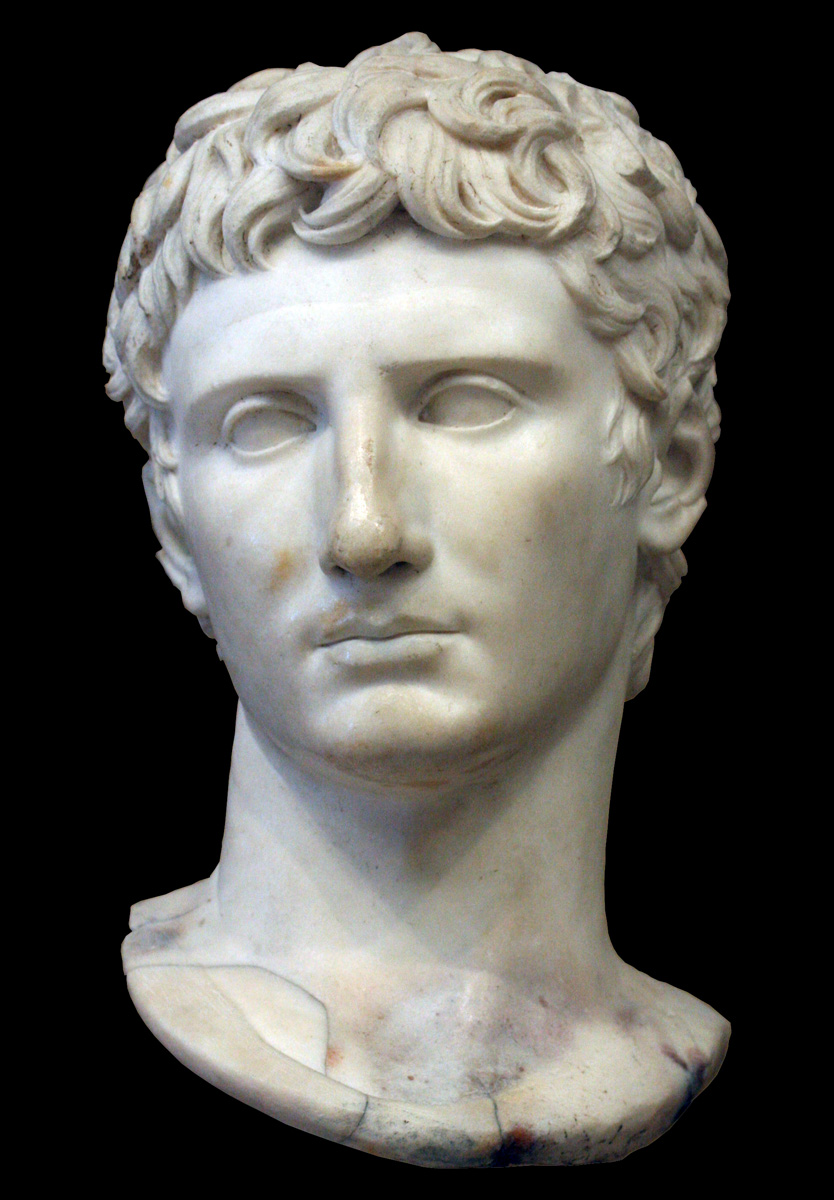 The Basics
Augustus 
27 BC – 14 AD